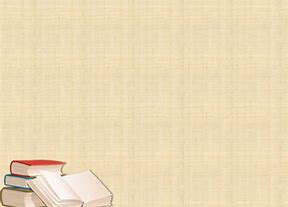 ВПРОВАДЖЕННЯ СИСТЕМИ НАССР ДОШКІЛЬНИХ ЗАКЛАДАХ
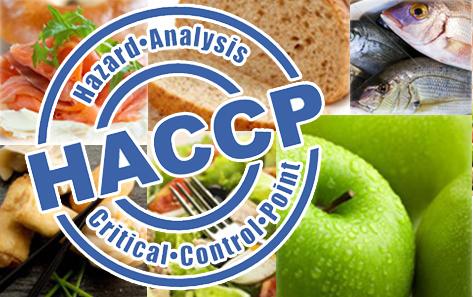 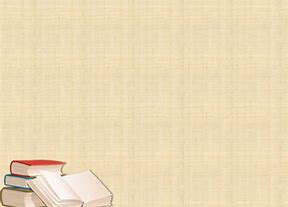 Законодавство  щодо  НАССР

1. ЗАКОН УКРАЇНИ “Про основні принципи та вимоги до безпечності та якості харчових продуктів” ( ст 1, 21, 22, 41-51)

2.Наказ Міністерства аграрної політики та продовольства України № 590 від  01.10.2012 із змінами, затвердженими наказом № 429 від 17.10.2015.

3. Наказ Міністерства аграрної політики та продовольства України від 06 лютого 2017 року N 41 “АКТ складений за результатами аудиту щодо додержання операторами ринку вимог законодавства стосовно постійно діючих процедур, що засновані на принципах системи аналізу небезпечних факторів та контролю у критичних точках”

4. ДСТУ-Н САС/RCP 1:2012  Продукти харчові. Настанови щодо загальних принципів гігієни.
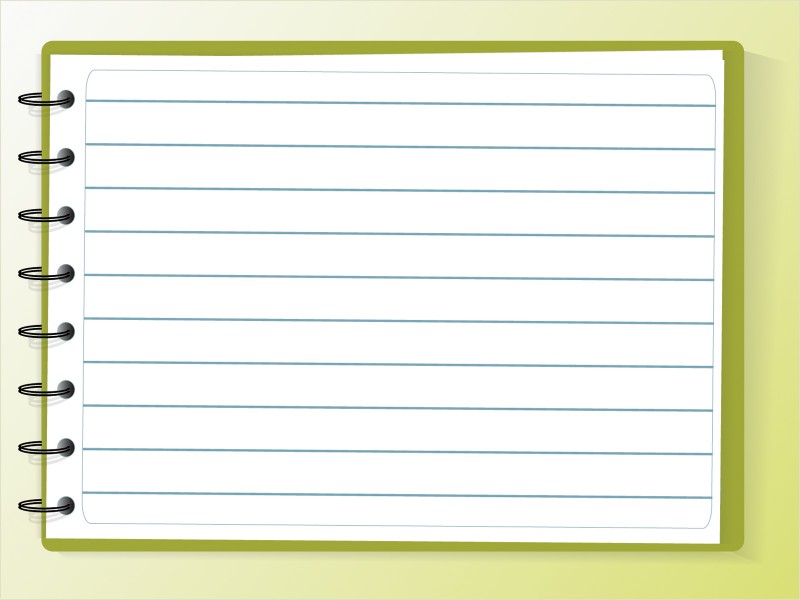 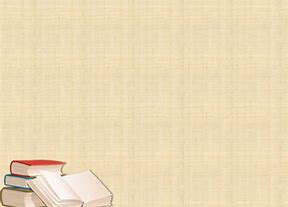 Hazard Analysis and Critical Control Point (HACCP) — (HACCP) — система аналізу небезпечних факторів та контролю у критичних точках. Система, яка ідентифікує, оцінює та контролює небезпечні фактори, що є визначальними для безпечності харчових продуктів
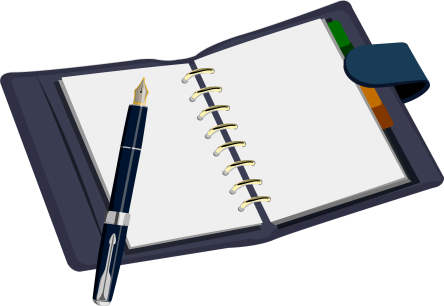 Головна концепція системи HACCP – забезпечення безпечності продукції на всьому шляху харчового ланцюга "від поля до столу".
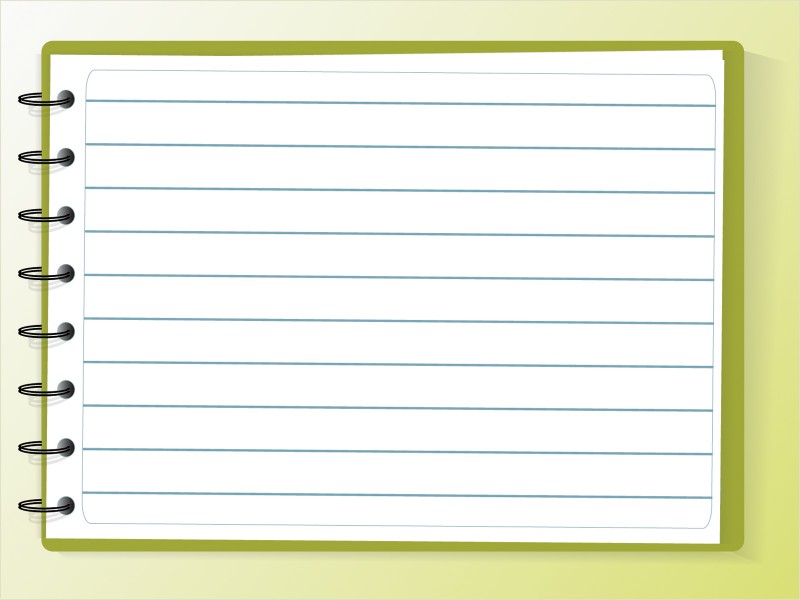 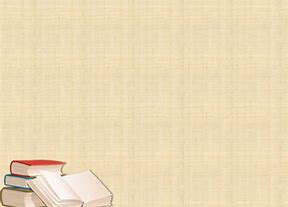 Принципи розробки 
системи НАССР
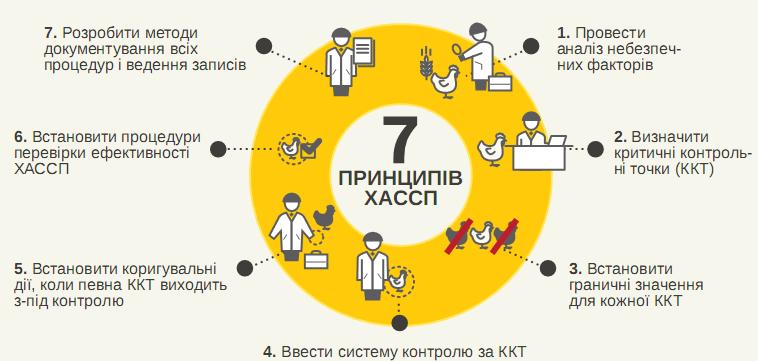 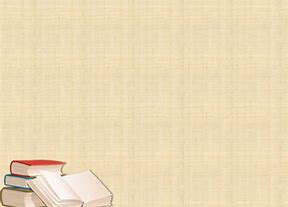 Сім принципів НАССР :
1. Визначення та аналізування небезпечних факторів. 
2. Ідентифікація критичних точок контролю (КТК). 
3. Встановлення критичних меж для КТК. 
4. Встановлення спостереження (моніторингу) в точках КТК. 
5.Виконання коригувальних заходів з точками КТК. 
6. Проведення перевірки (верифікації) та підтвердження (валідації). 
7.Ведення документів і протоколів.
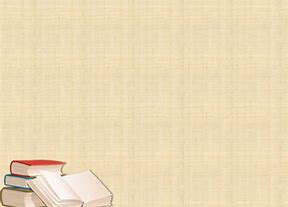 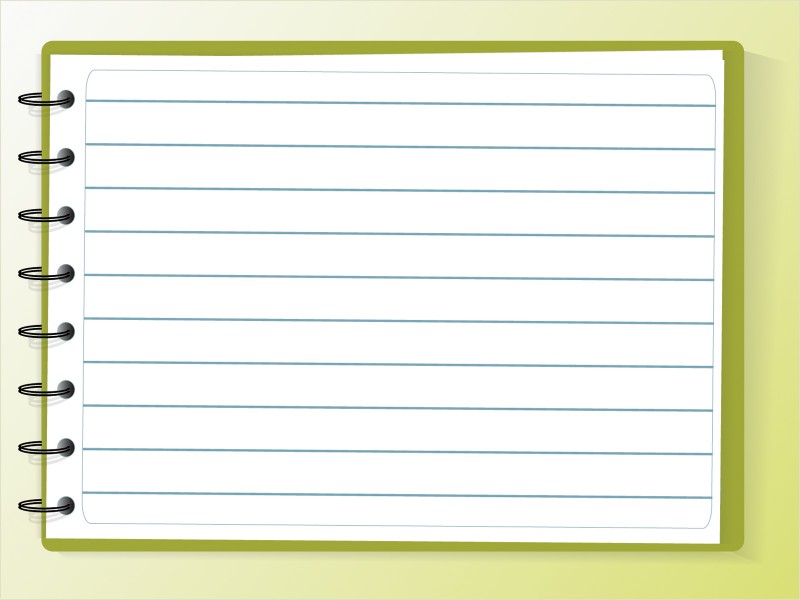 ВПРОВАДЖЕННЯ 
СИСТЕМИ НАССР
12 кроків:
1крок: 
Призначити групу безпечності    харчових продуктів (групу НАССР).
  
НАКАЗ «Про впровадження системи аналізу небезпечних чинників та критичних точок контролю (НАССР) у ЖДНЗ№39»
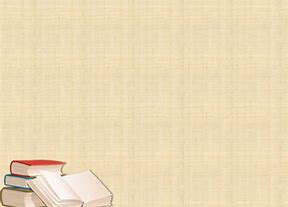 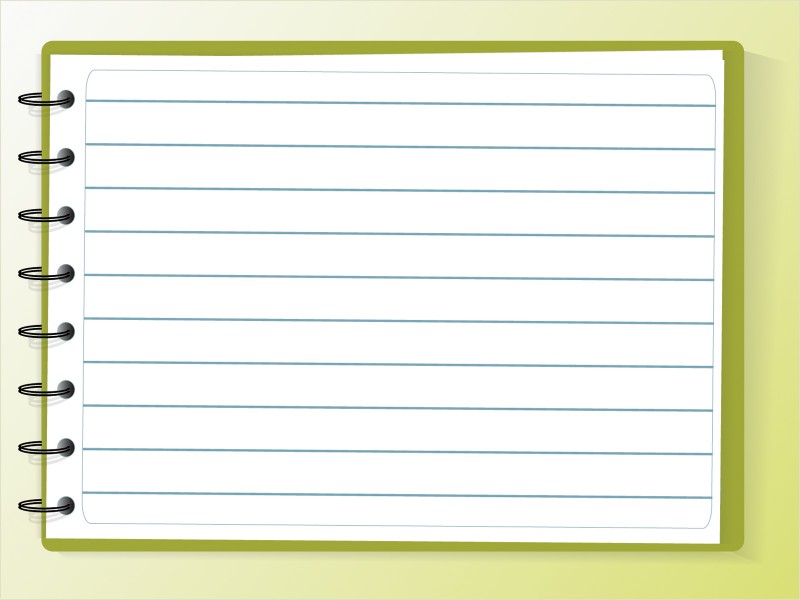 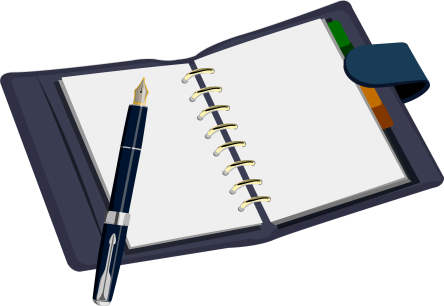 Керівник групи НАССР  
відповідає за:
- забезпечення встановлення, впроваджування, підтримування процесів системи HACCP;
- звітування перед найвищим керівництвом про функціонування системи HACCP, її вдосконалення;
- керування групою безпечності харчових продуктів та організацію її роботи;
- забезпечення відповідної підготовленості та освіти учасників групи безпечності;
- забезпечення взаємодії із зовнішніми сторонами стосовно питань, пов'язаних із системою HACCP.
- здійснює загальне керівництво організацією харчування дітей у днз
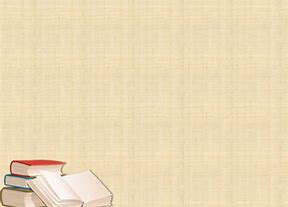 Сестра медична старша :
    
    - Проводить навчання з пероналом щодо впровадження НАССР 
   - Дозволяє видачу готових страв після зняття проби, 
   -  Веде документацію з харчування
   - Бере участь в роботі комісії з бракеражу продуктів харчування і продовольчої сировини
    - Бере участь в роботі комісії з контролю за якістю харчування дітей
    - Проводить аналіз якості харчування
Контролює:
-  Безпечність та якість продуктів харчування та продовольчої сировини, які надходять в заклад
- Наявність добових проб
- Вихід , безпечність, якість страв
- Дотримання технології приготування страв
- Температурний режим у холодильному обладнанні
- Санітарний стан харчоблоку
- Дотримання правил особистої гігієни персоналом
- Стан здоров’я працівників
- Своєчасність проходження обов’язкових медоглядів
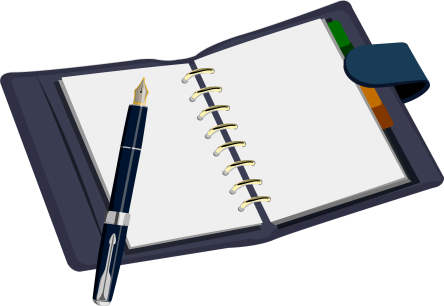 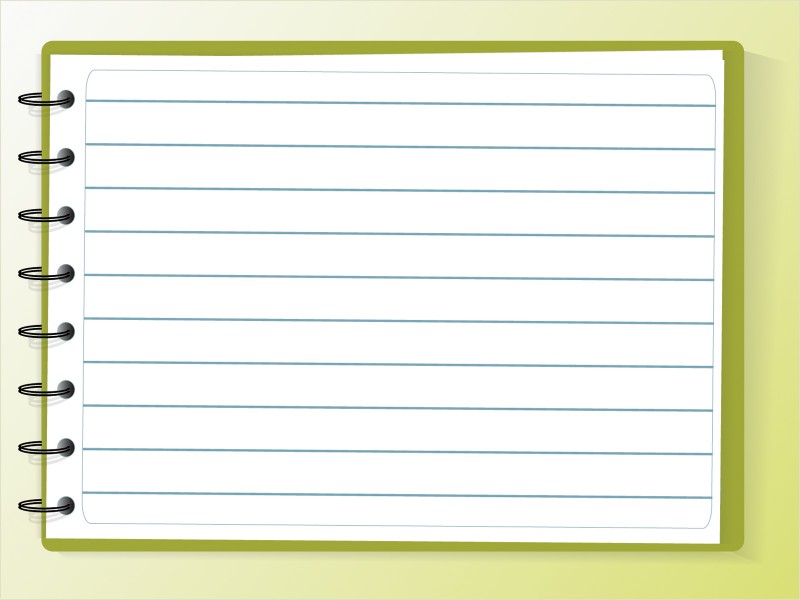 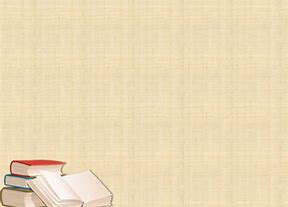 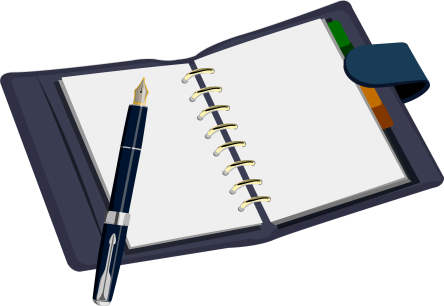 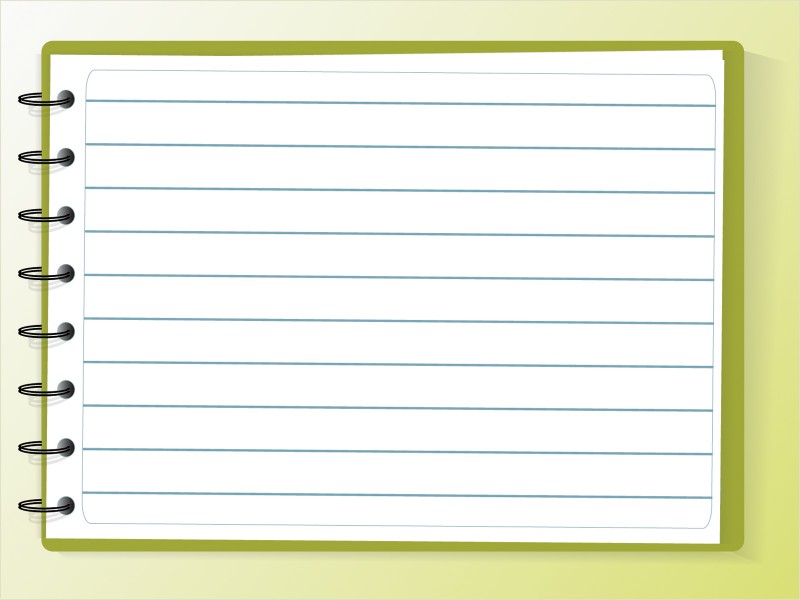 Комірник:
-- Бере участь у складанні меню та актів бракеражу продуктів харчування і продовольчої сировини при  встановленні їх недоброякісності чи при виявленні продуктів з великим відсотком відходів
  Несе  відповідальність за:
- Приймання, зберігання та видачу продуктів харчування  і тари
- Дотримання умов зберігання і термінів реалізації продуктів харчування і продовольчої сировини 
- Відповідає за якість та асортимент продуктів харчуванні і продовольчої сировини, дотримання вимог санітарного законодавства при їх зберіганні
Контролює:
- Умови доставки  продуктів харчуванні і продовольчої сировини у днз 
-Наявність у холодильному обладнанні термометрів та температурний режим
-Метрологічне забезпечення
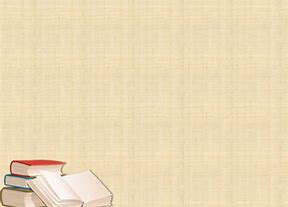 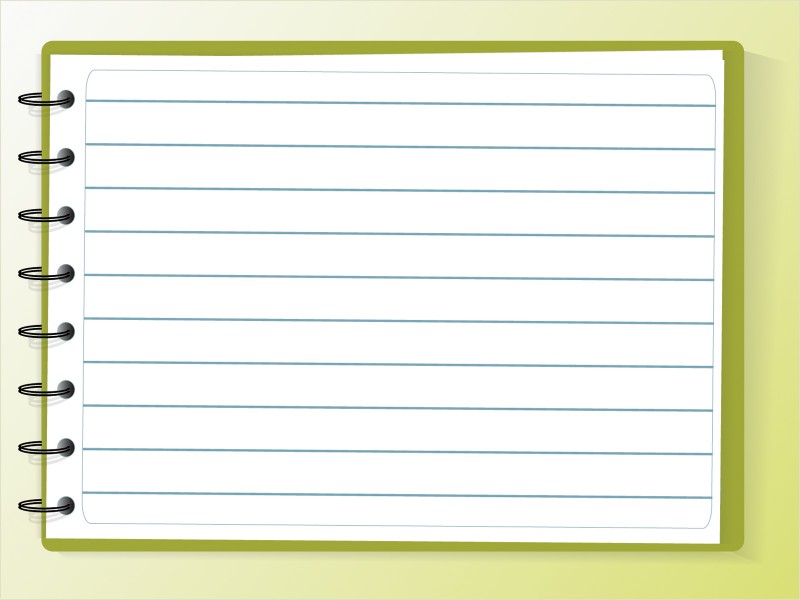 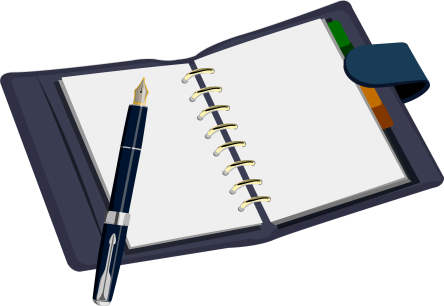 Шеф- кухар відповідає за:
- Зберігання і використання денного запасу продуктів
- Повноту закладки продуктів і вихід страв
- Якість і своєчасне приготування їжі
- Дотримання технології приготування страв
- Дотримання правил особистої гігієни
- Санітарний стан приміщення харчоблоку
-Контролює температурний режим у холодильному обладнанні
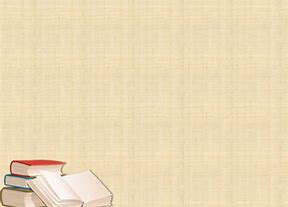 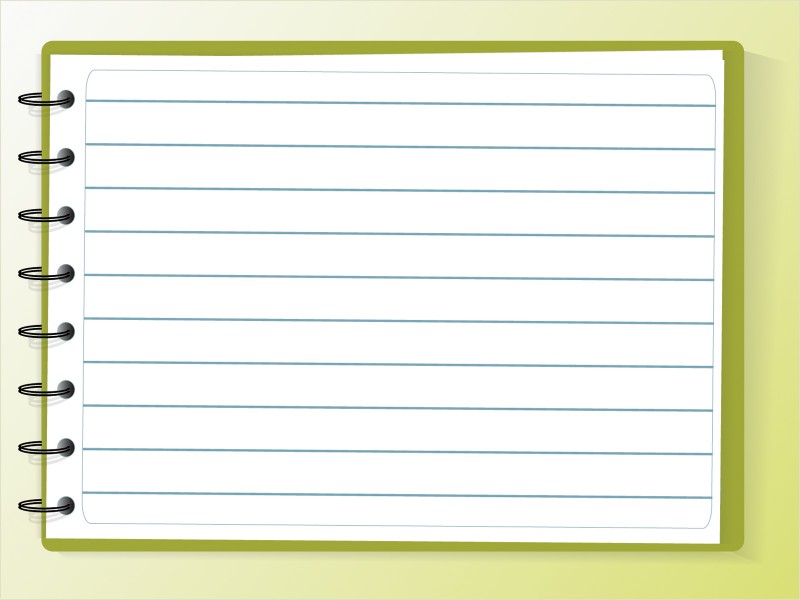 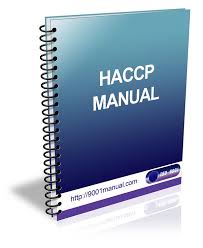 Головний бухгалтер :

- відповідає за своєчасне фінансове забезпечення запланованих заходів
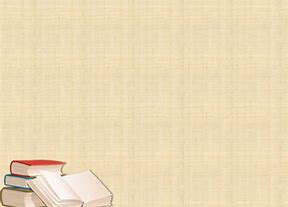 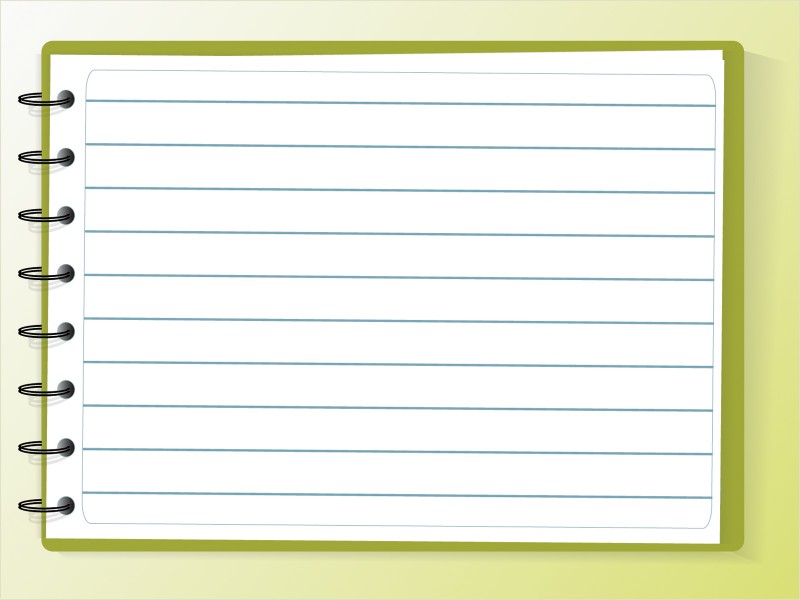 ПОЛОЖЕННЯ 
про Групу безпечності
 харчових продуктів(БХП) 

1.Загальні положення
2. Цілі групи БХП
3.Структура та склад групи БХП
4. Обов'язки та повноваження керівника групи БХП 
5. Обов'язки та повноваження членів групи БХП 
6. Обов'язки та повноваження відповідального  секретаря групи БХП 
7. Організація роботи групи БХП
8. Документація групи БХП
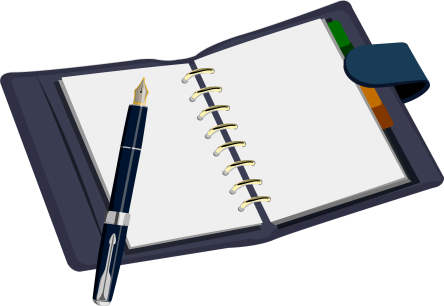 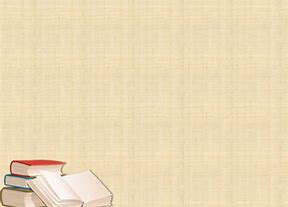 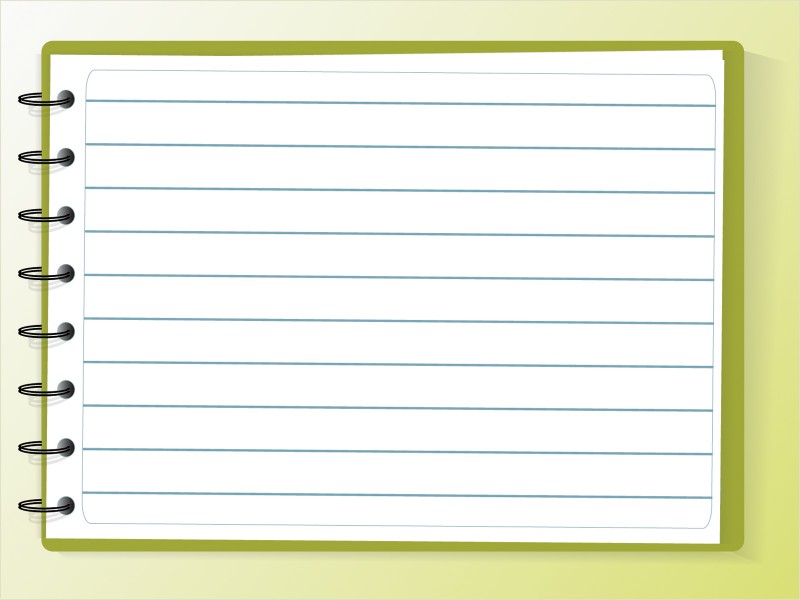 КРОК 2:
 
Опис сировини, інгредієнтів, що використовуються в приготуванні страв.

КРОК 3:

Опис кінцевого продукту.
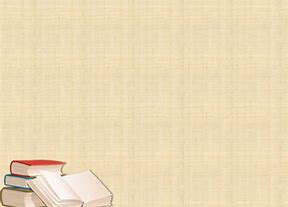 ОПИС СТРАВ ЗА ГРУПАМИ
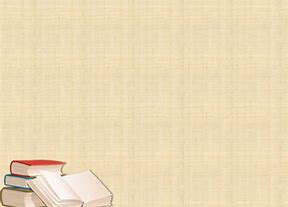 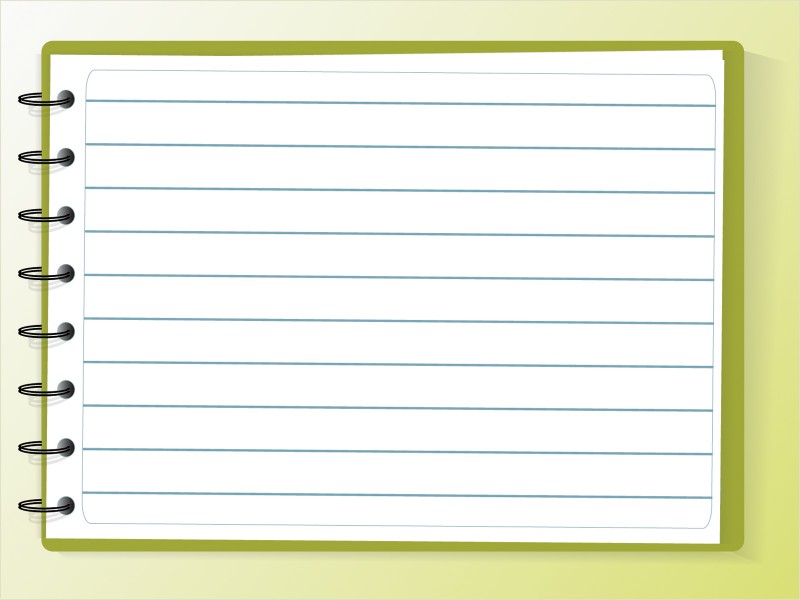 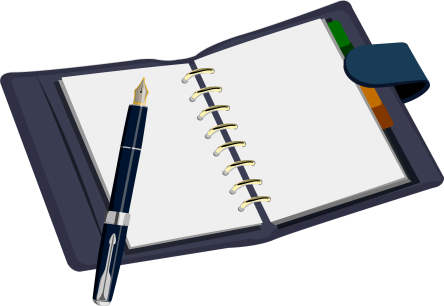 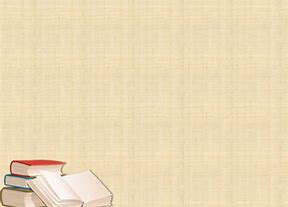 Опис готових страв №4     Страви з птиці
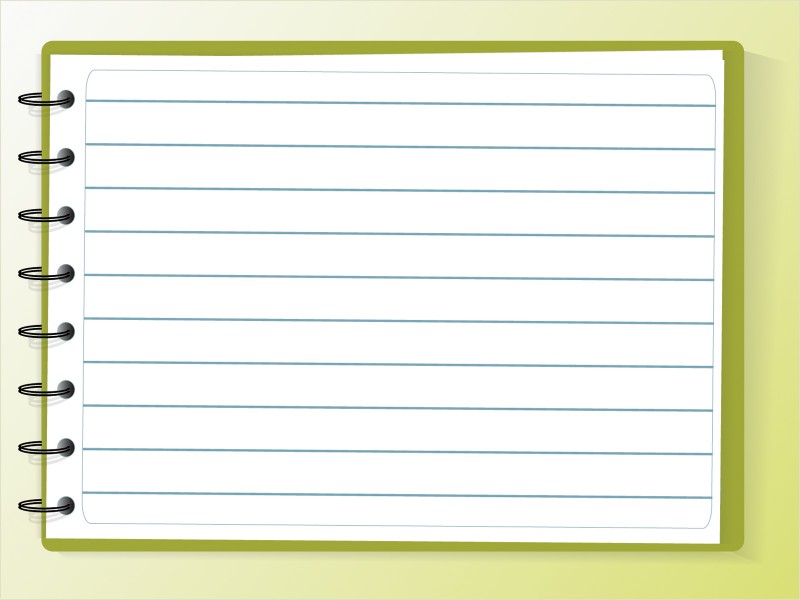 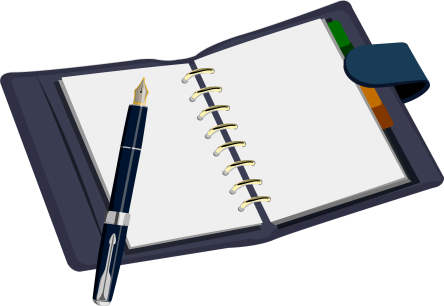 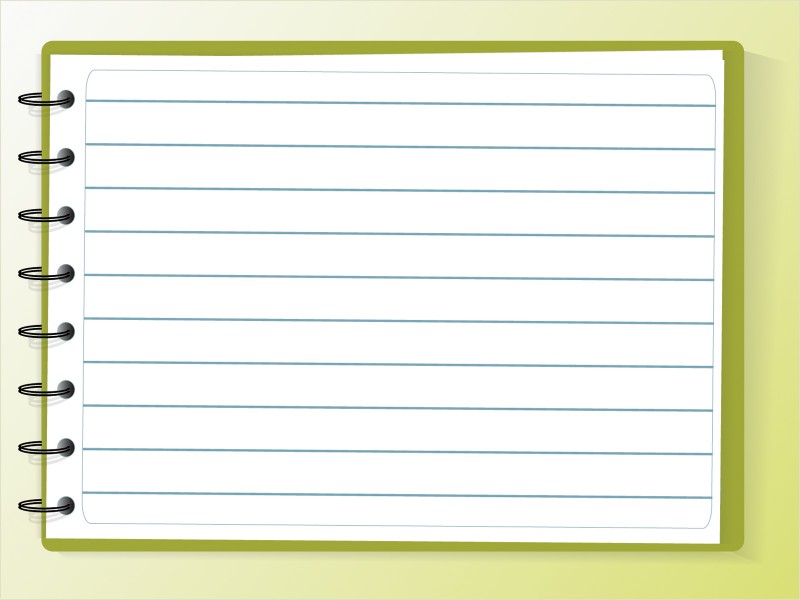 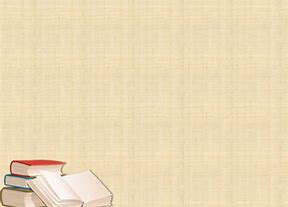 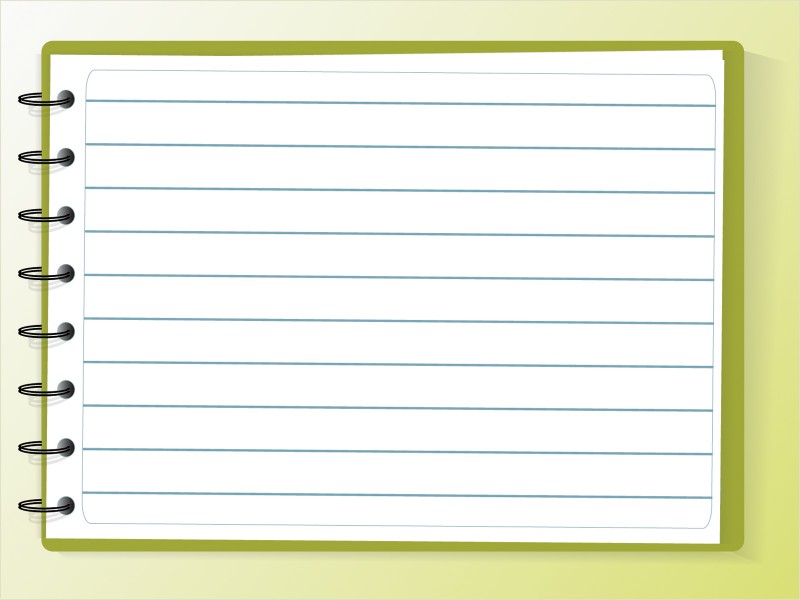 КРОК 4:
Ідентифікувати етапи процесу. Скласти блок-схему процесу.

 КРОК 5:

Підтвердження на місці блок-схеми процесу.
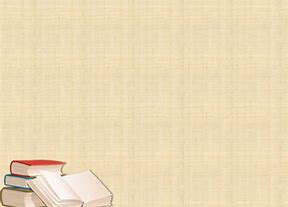 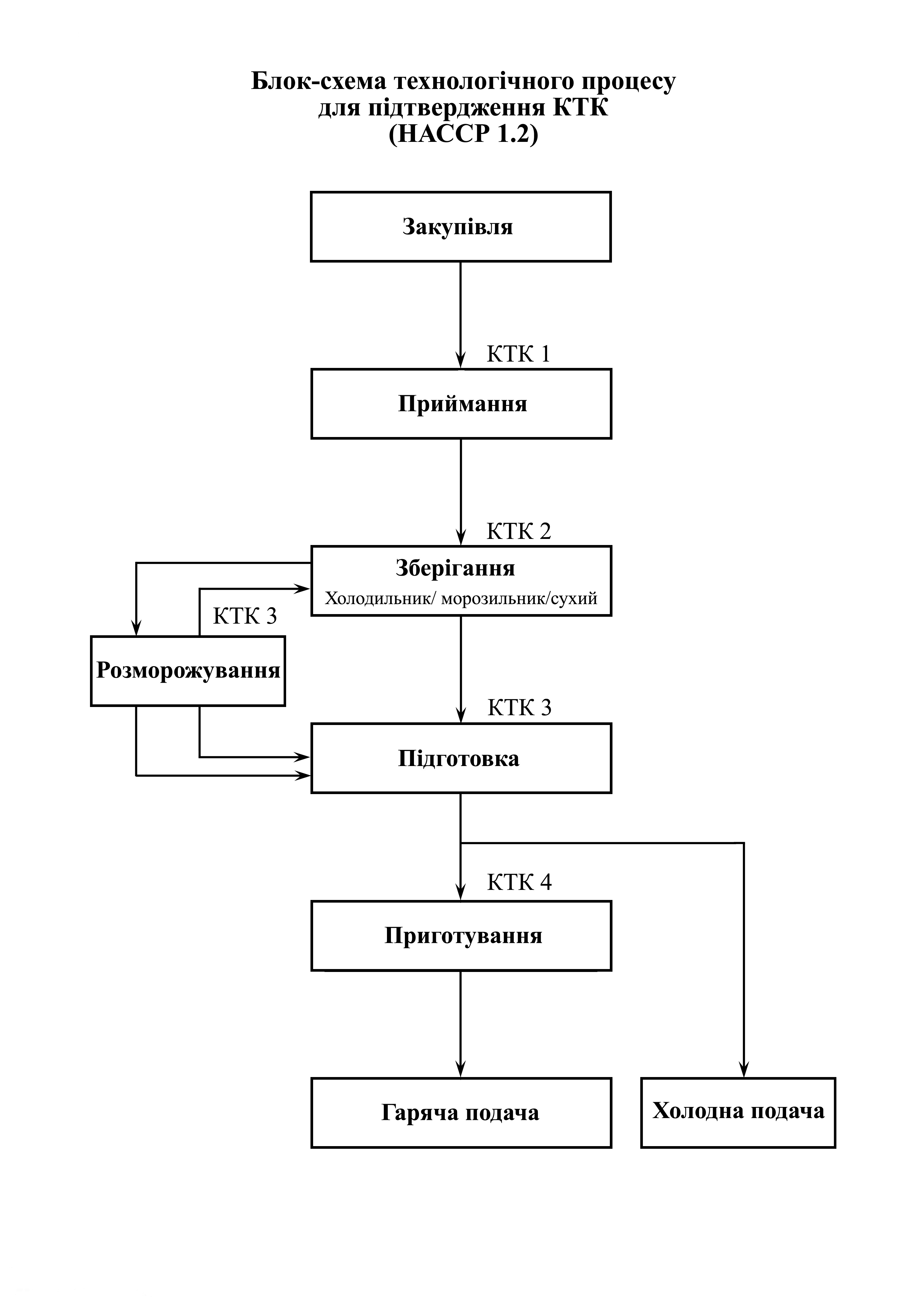 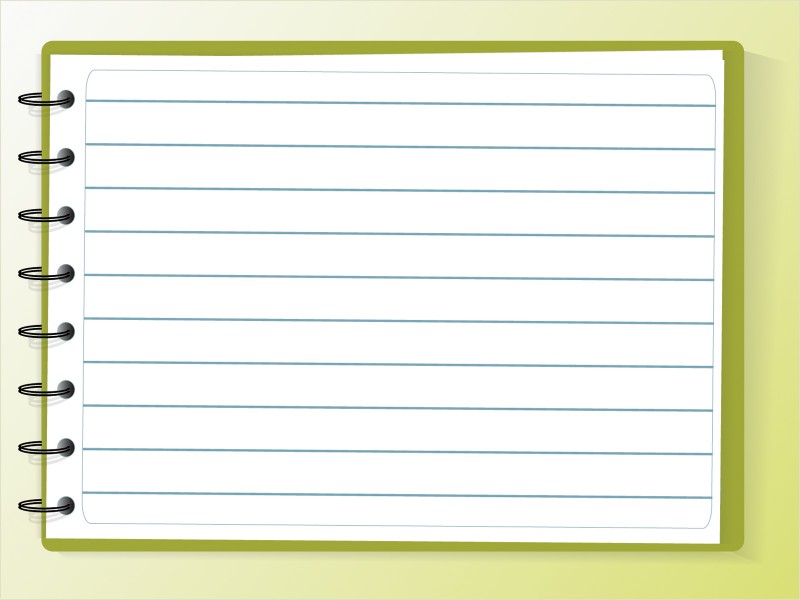 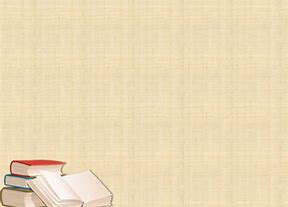 Програми-передумови системи НАССР мають охоплювати такі процеси:
1. Належне планування виробничих, допоміжних та побутових приміщень для уникнення перехресного забруднення;
2. Вимоги до стану приміщень, обладнання, проведення ремонтних робіт, технічного обслуговування обладнання, калібрування тощо, а також заходи щодо захисту харчових продуктів від забруднення та сторонніх домішок;
3. Вимоги до планування та стану комунікацій - вентиляції, водопроводів, електро- та газопостачання, освітлення тощо;
4. Безпечність води, льоду, пари, допоміжних матеріалів для переробки (обробки) харчових продуктів, предметів та матеріалів, що контактують з харчовими продуктами;
5. Чистота поверхонь (процедури прибирання, миття і дезінфекції виробничих, допоміжних та побутових приміщень та інших поверхонь);
6. Здоров’я та гігієна персоналу;
7. Захист продуктів від сторонніх домішок; поводження з відходами виробництва та сміттям, їх збір та видалення з потужності;
8. Контроль за шкідниками, визначення виду, запобігання їх появі, засоби профілактики та боротьби;
9. Зберігання та використання токсичних сполук і речовин;
10. Специфікації (вимоги) до сировини та контроль за постачальниками;
11. Зберігання та транспортування;                                                                                     
12. Контроль за технологічними процесами;
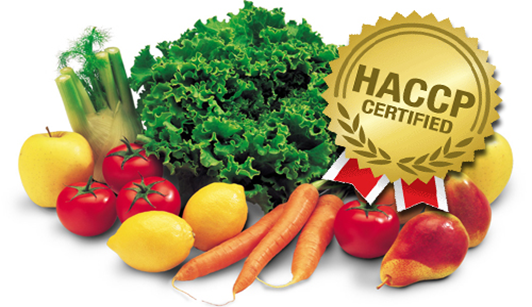 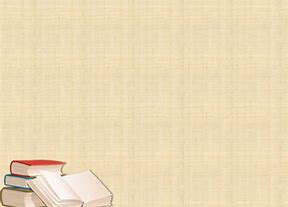 КРОК 6.
     Аналіз небезпечних факторів.
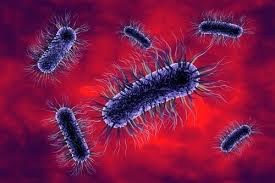 Мікробіологічний

Хімічне забруднення

Фізичне забруднення

-    Алергени
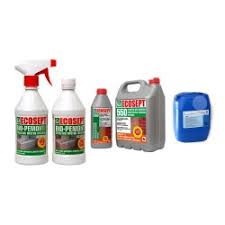 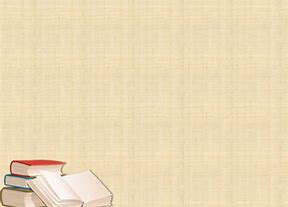 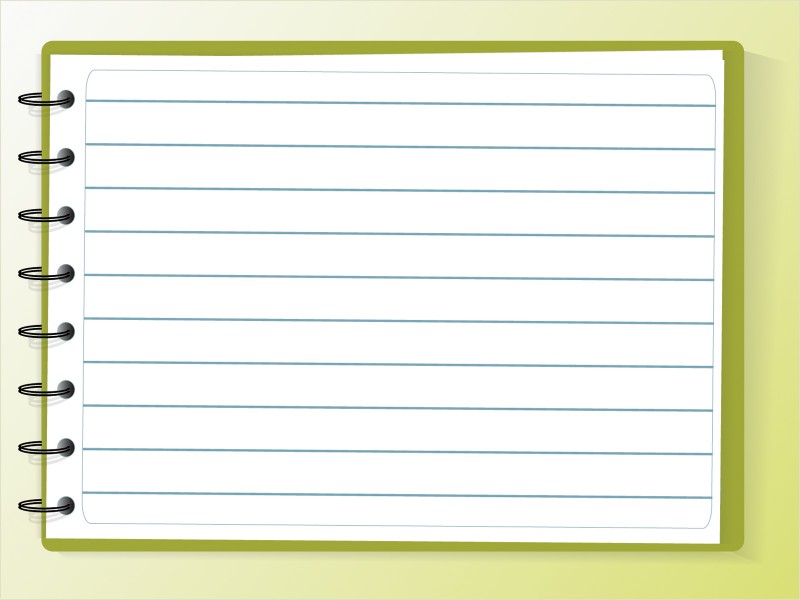 Ідентифікаційна таблиця критичних
 точок контролю (НАССР)
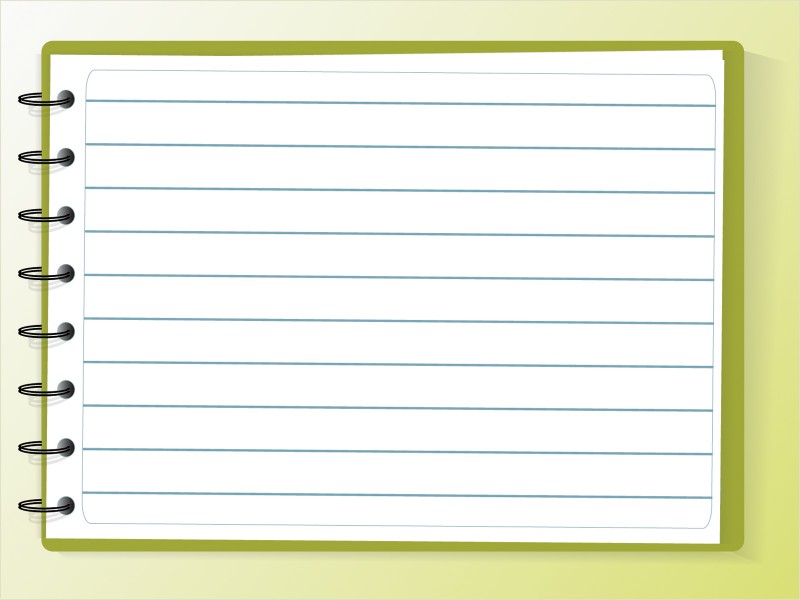 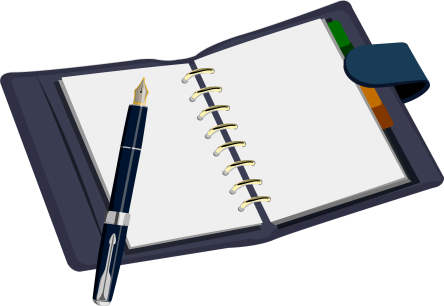 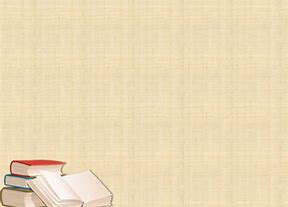 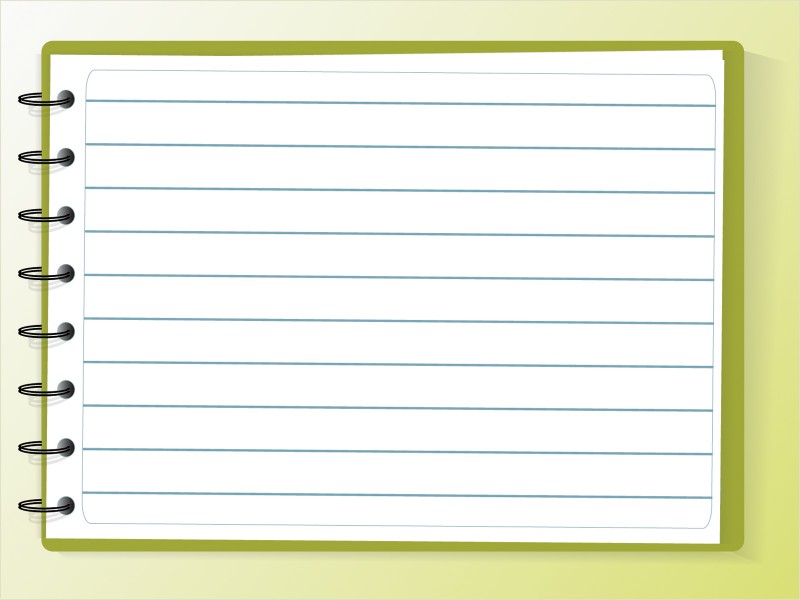 КРОК 8. Визначити контрольні заходи і критичні межі на кожному етапі.
Карта небезпечних чинників   № __1__
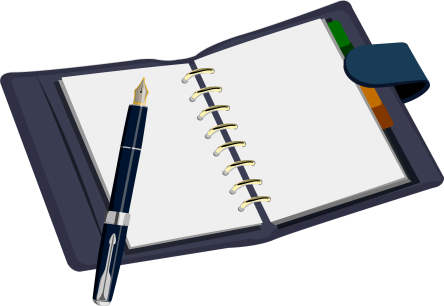 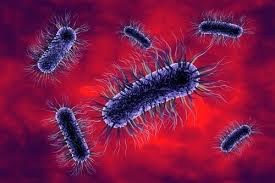 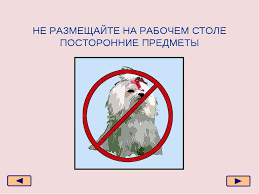 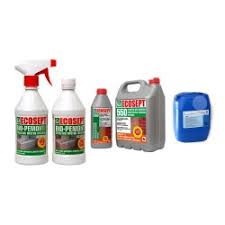 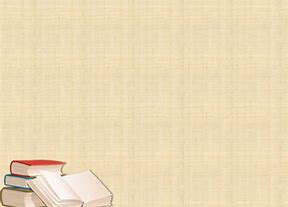 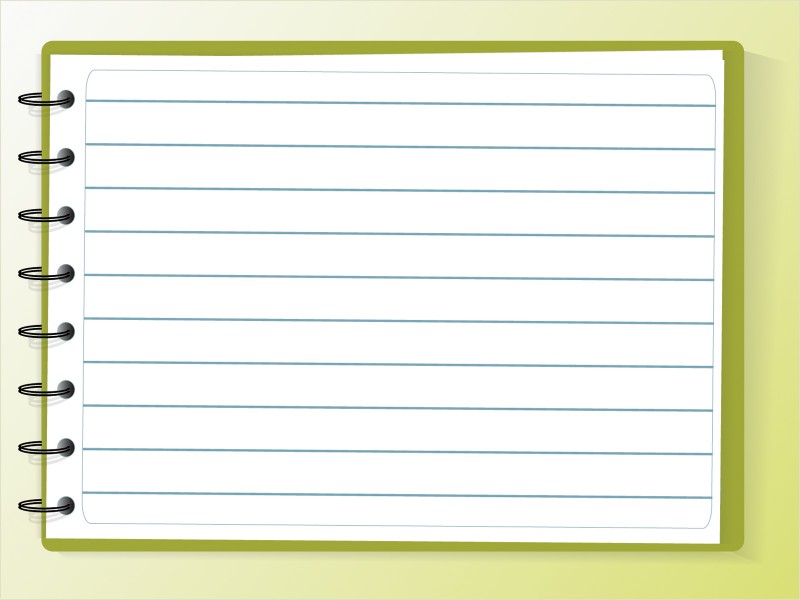 Карта небезпечних чинників № __2___
  Зберігання в охолодженому стані продуктів харчування підвищеного ризику
Карта небезпечних чинників № __3___
Зберігання в замороженому стані продуктів харчування підвищеного ризику
Карта небезпечних чинників № __4___
Приготування бутербродів/ готові до вживання продукти
Карта небезпечних чинників № __5___

Підготовка фруктів / салатів / овочів для подачі в сирому вигляді
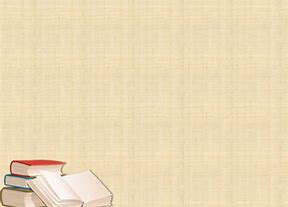 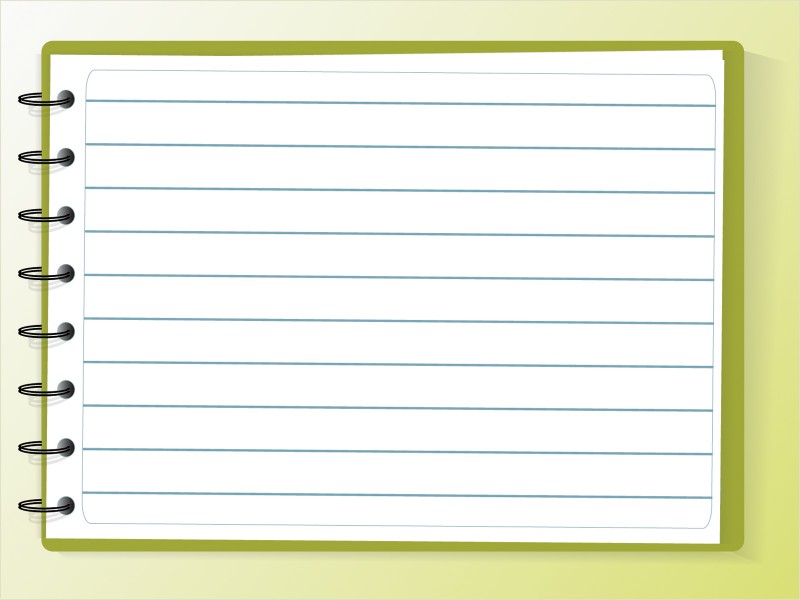 Карта небезпечних чинників № __6___
  Розморожування продуктів харчування підвищеного ризику

Карта небезпечних чинників № __7___
Приготування продуктів з сирими яйцями

Карта небезпечних чинників № __8__
Приготування м'яса / птиці

Карта небезпечних чинників № __9___
Приготування риби
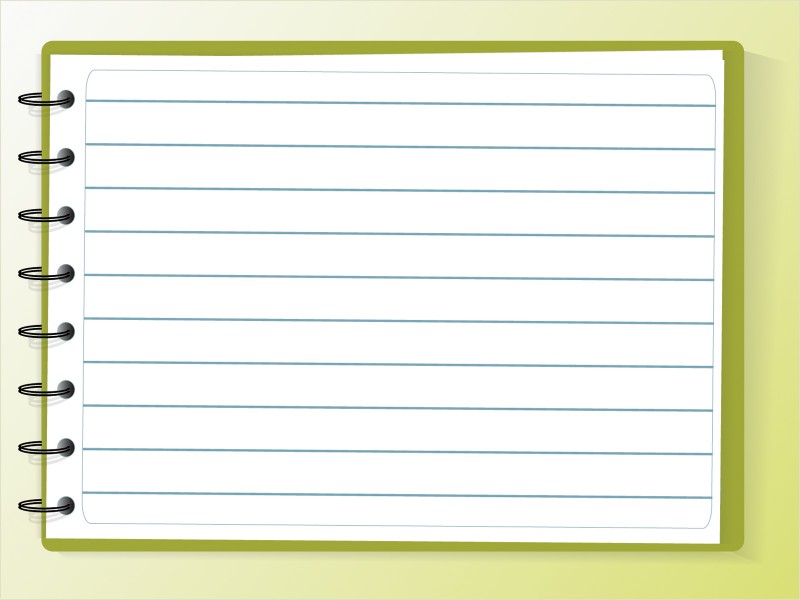 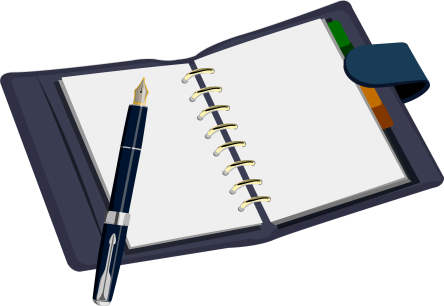 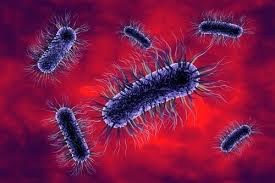 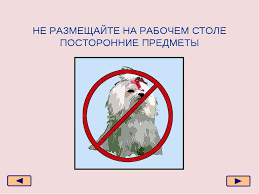 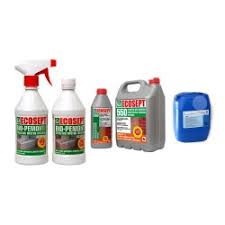 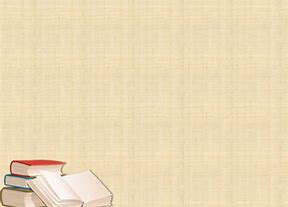 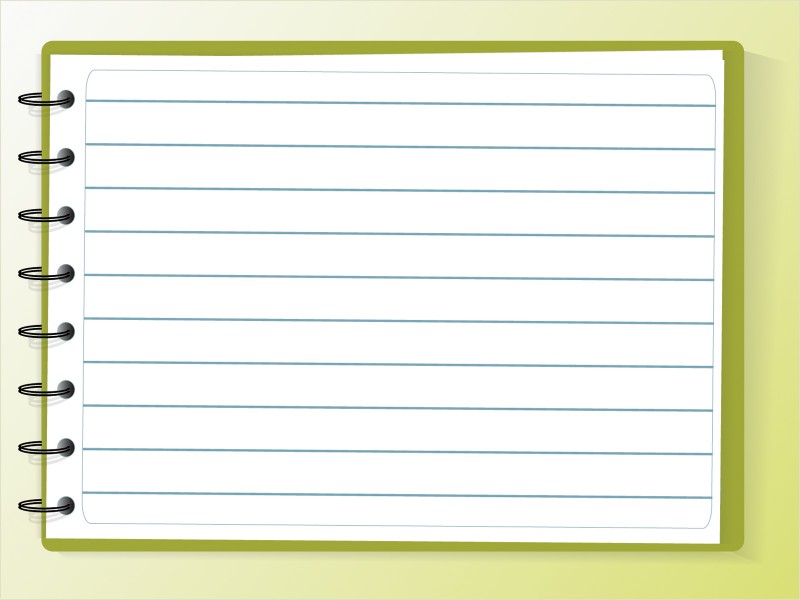 КРОК 9. 
Організувати моніторинг і запис даних перевірок  ( колонка 3 таблиці небезпечних чинників)


КРОК10. Визначити необхідні коригувальні заходи  ( колонка 5 таблиці небезпечних чинників)



КРОК 11.Встановлення процедур верифікації, валідації для підтвердження, що система НАССР працює ефективно ( колонка 6 таблиці небезпечних чинників)
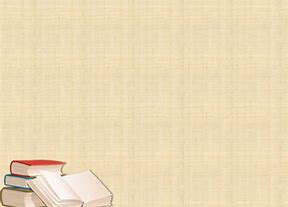 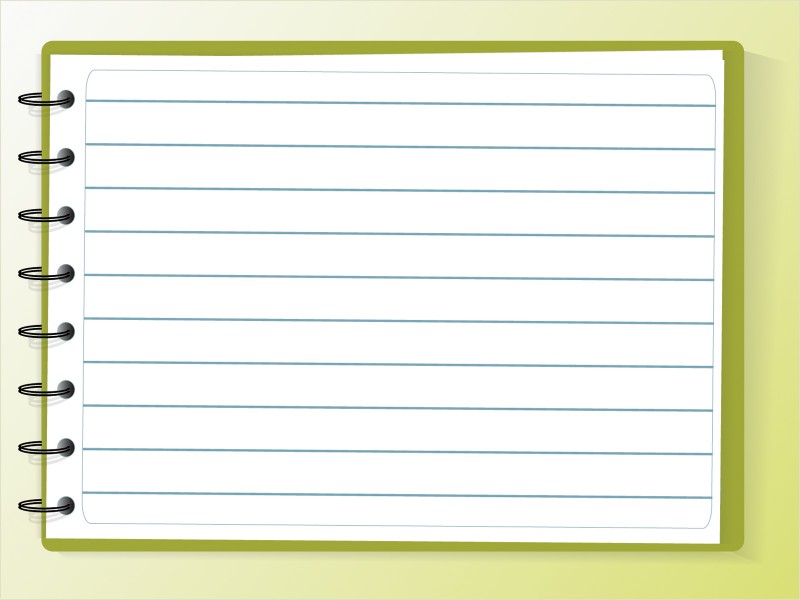 КРОК12. Встановлення документації і ведення записів

 Приклади документації:
- технологічні карти,
 - інструкції, 
- аналіз небезпечних факторів, 
- визначення КТК,
 - визначення критичних меж, 
- акти  групи БХП,
- протоколи групи БХП
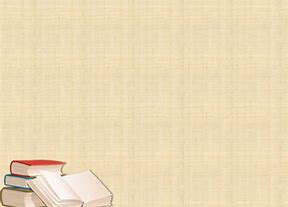 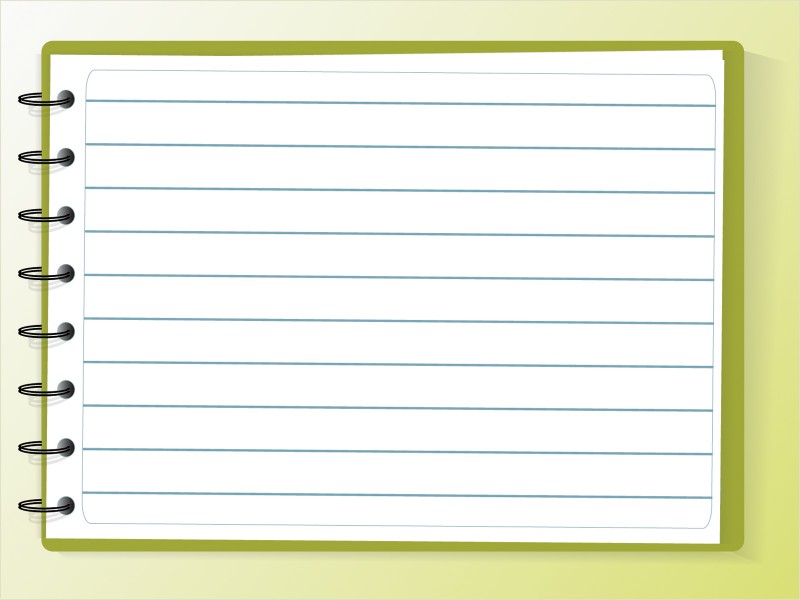 Настанова з аналізування небезпечних факторів та контролю у критичних точках (НАССР)
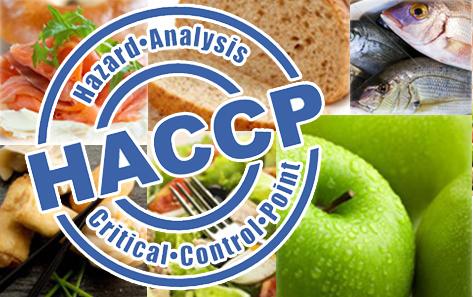 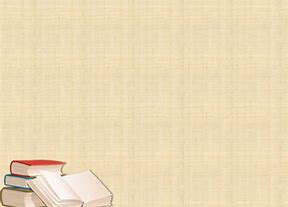 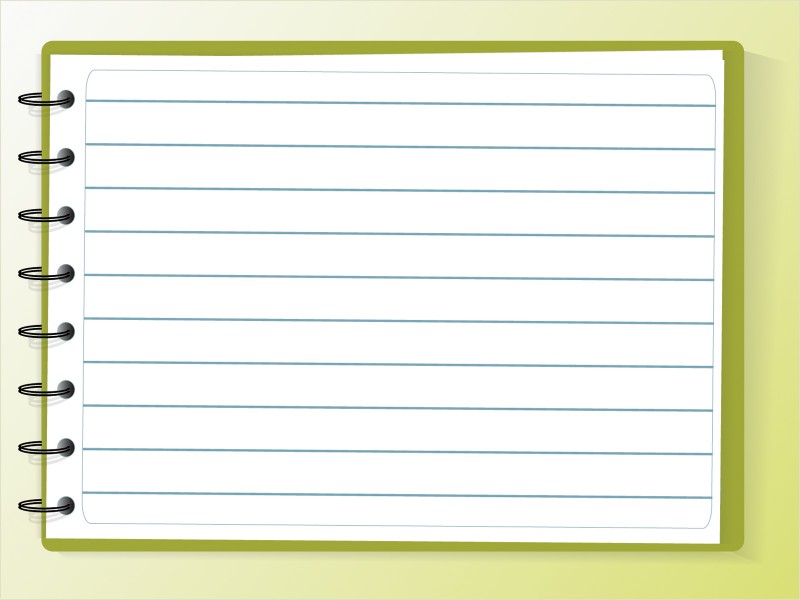 Зміст
Вступ
Заява про політику безпеки харчових продуктів
1. Аналізування небезпечних чинників та критичні точки контролю (КТК)
1.1. Що таке НАССР?
1.2. Блок-схема процесу.
1.3. Ідентифікаційна таблиця КТК.
1.4. Карта небезпечних чинників.
1.5. Схема НАССР для КТК.
1.6. Перевіряння НАССР.
 
2. Критичні точки контролю (план НАССР)
2.1. Закупівля і поставка харчових продуктів
2.2. Зберігання продуктів
2.3. Підготовка продуктів
2.4. Приготування 
 
3. Програми – передумови
4.Додатки